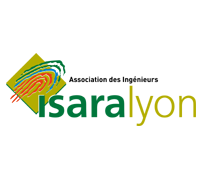 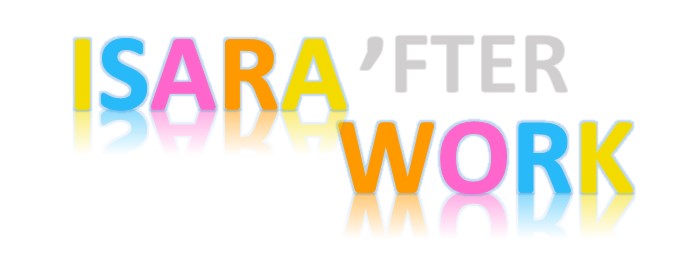 Bonne humeur et convivialité sont attendus 
pour cette nouvelle session des ISARA’FTER WORK !
Le principe reste le même :
même lieu et même horaire, 
pas d’inscription, pas de thème, 
juste un moment pour garder ou tisser des liens entre tous les Isariens, actifs ou étudiants. 


Nous vous attendons nombreux!
Jeudi 
8 octobre 2015

à partir de 18H30

au NINKASI Gerland
Pour ceux qui auraient gardé des souvenirs Isara :
Les polos, t-shirt, casquettes, etc… sont les bienvenus.
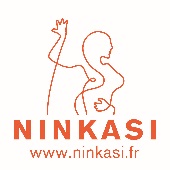 267 Rue Marcel Mérieux
69007 Lyon
Métro Stade de Gerland